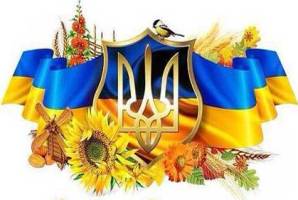 ЦЕНТРЫ ПРЕДОСТАВЛЕНИЯ АДМИНИСТРАТИВНЫХ УСЛУГ
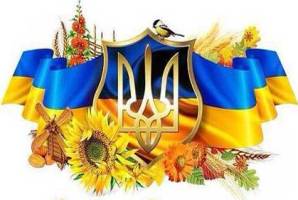 СОЗДАНИЕ ЦПАУ
Первый шаг
2006 год
в 24 областях, АРК и г. Киеве - открыты разрешительные центры
Не типичная государственная служба или служба в органах местного самоуправления
Предоставление только Д.Р.Х. для юридических лиц (бизнеса)
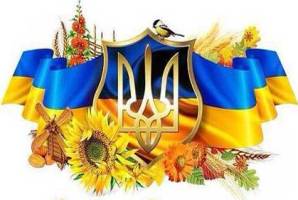 ДИНАМИКА СОЗДАНИЯ ЦПАУ с дня вступления в силу Закона Украины «Об административных услугах»
701 ЦПАУ, 
45 ТЕР. ПОДРАЗДЕЛЕНИЙ И 
18 ОТД. РАБОЧИХ МЕСТ
В УКРАИНЕ ФУНКЦИОНИРУЕТ 701 ЦЕНТР ПРЕДОСТАВЛЕНИЯ АДМИНИСТРАТИВНЫХ УСЛУГ, 45 ТЕРРИТОРИАЛЬНЫХ ПОДРАЗДЕЛЕНИЙ 
И 18 ОТДАЛЕННЫХ РАБОЧИХ МЕСТ
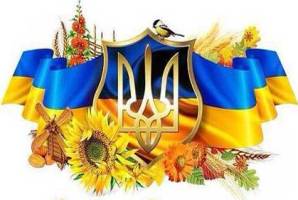 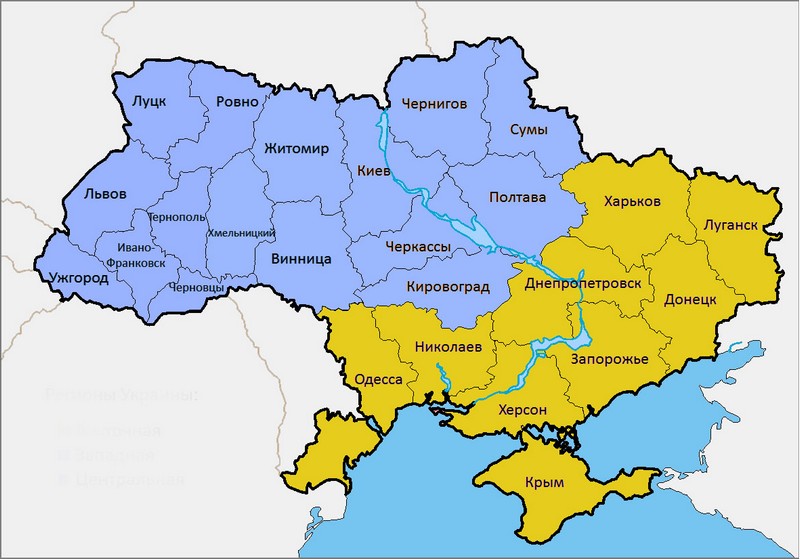 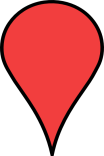 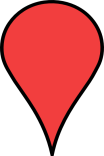 24
20
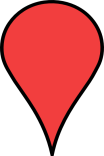 20
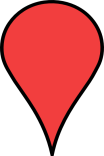 25
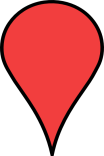 29
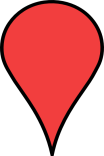 52
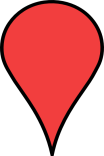 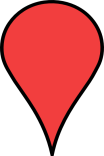 37
43
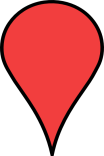 30
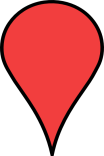 31
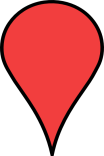 20
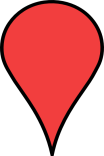 26
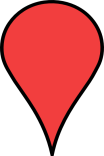 26
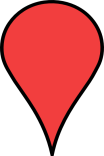 21
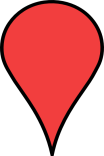 31
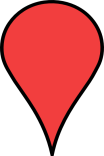 40
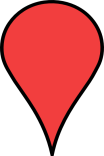 25
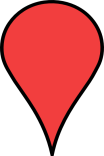 47
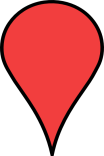 18
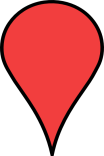 13
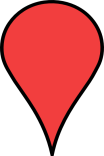 24
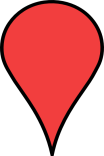 26
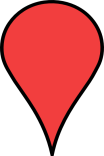 34
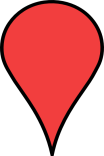 22
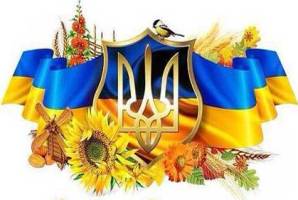 СОВРЕМЕННЫЕ ПОМЕЩЕНИЯ ЦПАУ В УКРАИНЕ
РОВНО
ХАРЬКОВ
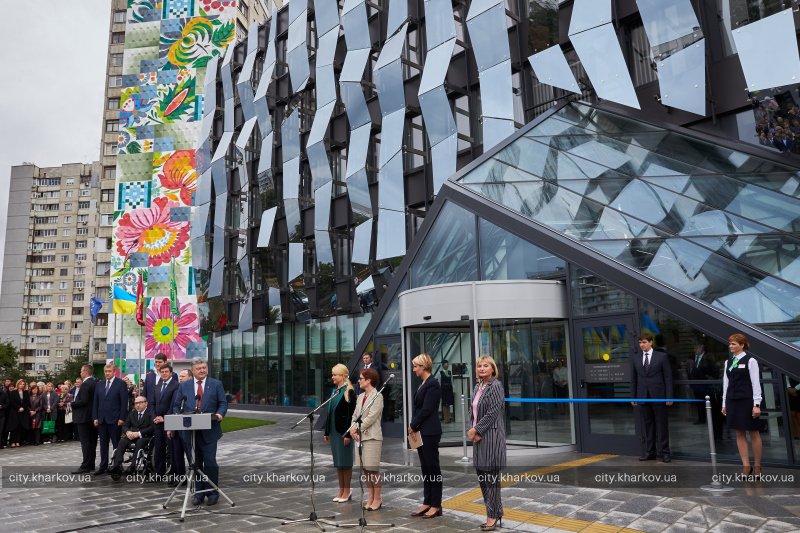 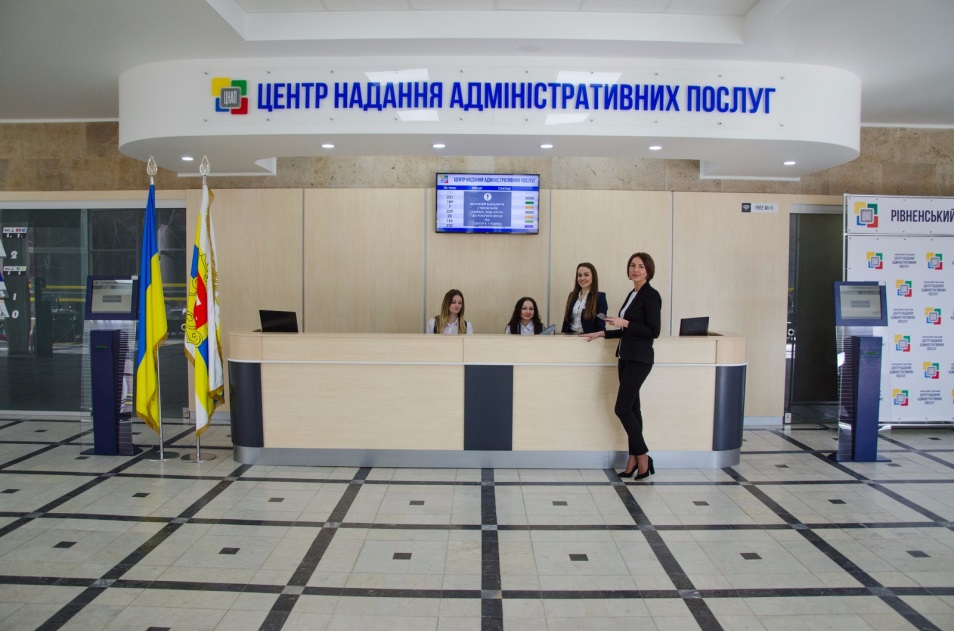 КИЕВ
ВИННИЦА (прозрачный офис)
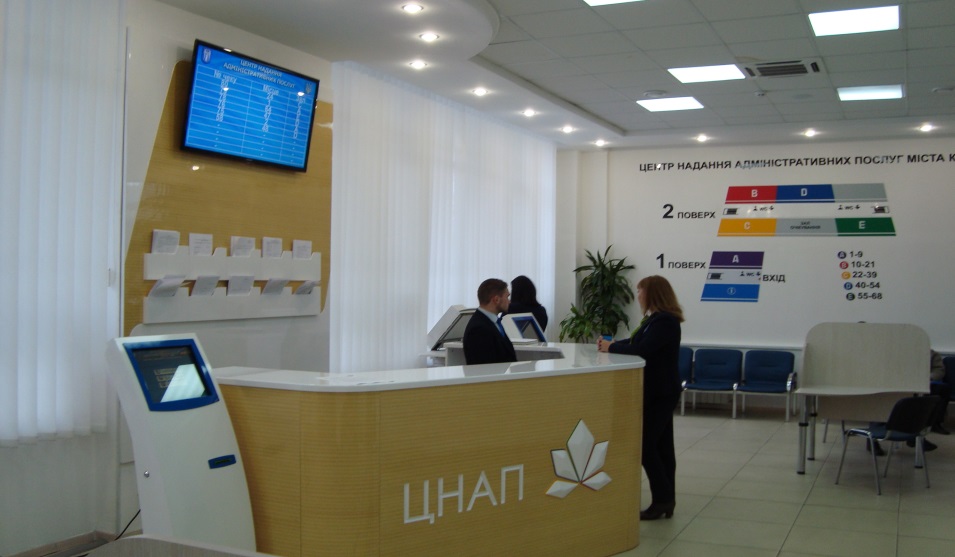 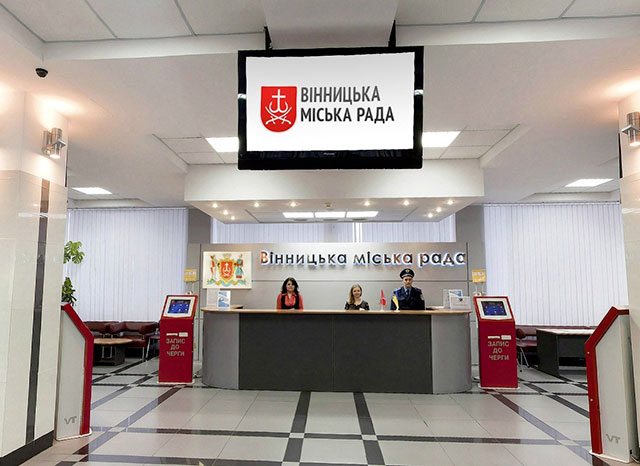 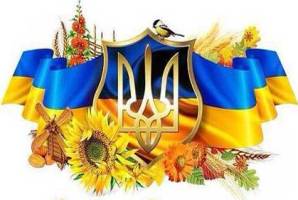 ПРЕИМУЩЕСТВА ЦЕНТРА ПРЕДОСТАВЛЕНИЯ АДМИНИСТРАТИВНЫХ УСЛУГ
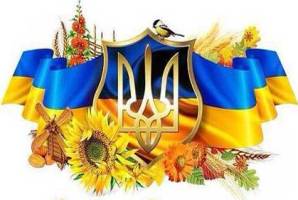 НОРМАТИВНО-ПРАВОВАЯ БАЗА
ДЕЯТЕЛЬНОСТЬ ЦПАУ РЕГЛАМЕНТИРУЕТСЯ :
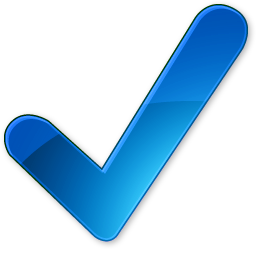 ЗАКОНОМ УКРАИНЫ «ОБ АДМИНИСТРАТИВНЫХ УСЛУГАХ»
определение понятия «административная услуга» и принципов ее предоставления, субъекта предоставления административной услуги, принципов его деятельности, обязанностей административного органа;
дал определение критериев, по которым устанавливается размер платы за услуги;
дал определение механизма взаимодействия ЦПАУ с административными органами;
установил функционирование Единого государственного портала административных услуг;
установил предоставление административных услуг путем использования средств телекоммуникации при предоставлении административных услуг;
предусмотрел персональную ответственность за неисполнение требований.
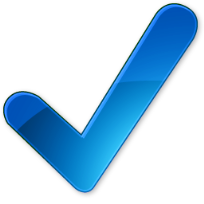 ПОЛОЖЕНИЕМ О ЦЕНТРЕ ПРЕДОСТАВЛЕНИЯ АДМИНИСТРАТИВНЫХ УСЛУГ
РЕГЛАМЕНТОМ ЦЕНТРА ПРЕДОСТАВЛЕНИЯ АДМИНИСТРАТИВНЫХ УСЛУГ
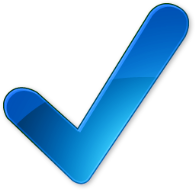 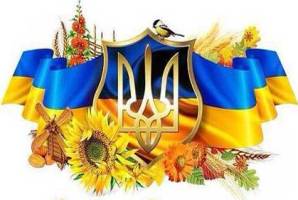 КОЛИЧЕСТВО АДМИНИСТРАТИВНЫХ УСЛУГ
АДМИНИСТРАТИВНЫЕ УСЛУГИ ЕДИНЫ И ОБЯЗАТЕЛЬНЫ ДЛЯ ВСЕХ ЦПАУ(определены распоряжением Кабинета Министров Украины  от 16 мая 2014 г. № 523-р)
52
Остальные административные услуги предоставляются в ЦПАУ по решению органа, который его создал (местной государственной администрации или органа местного самоуправления)
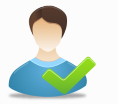 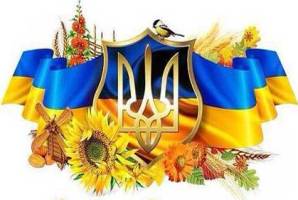 СТАНДАРТ КАЧЕСТВА ОБСЛУЖИВАНИЯ
НАИБОЛЕЕ ПОПУЛЯРНЫЕ УСЛУГИ, КОТОРЫЕ МОЖНО ПОЛУЧИТЬ В ЦПАУ
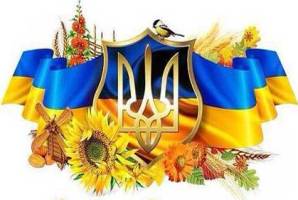 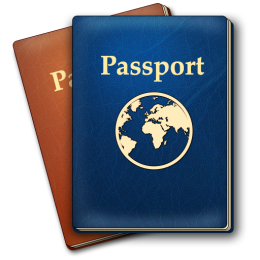 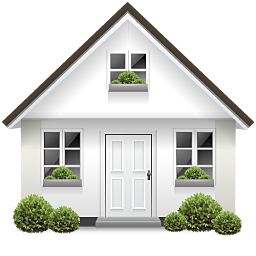 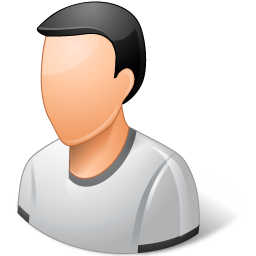 Регистрация права собственности на недвижимое имущество
Оформление паспорта гражданина Украины
Регистрации / снятия с регистрации места проживания
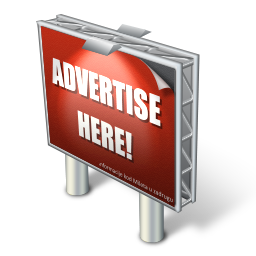 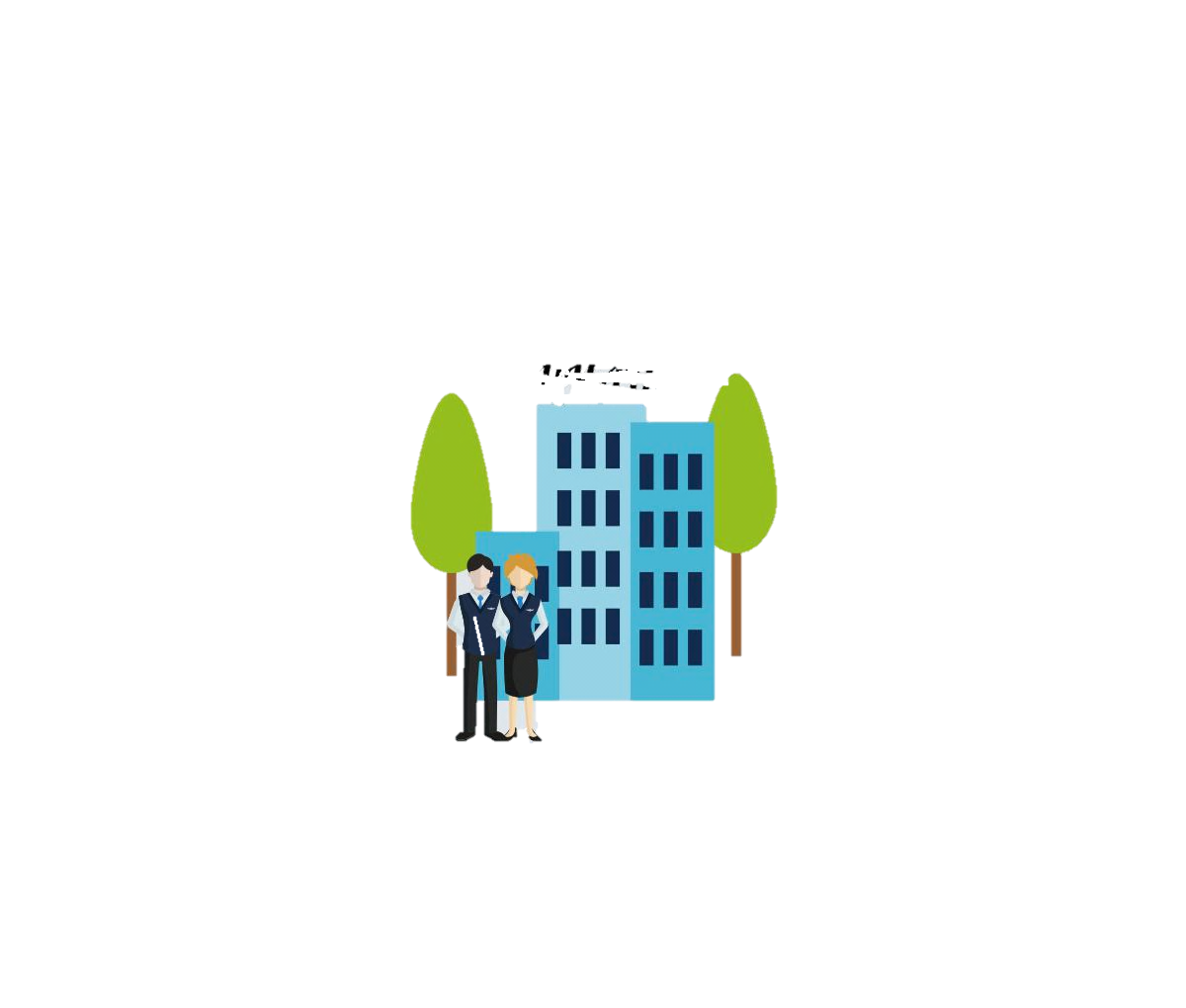 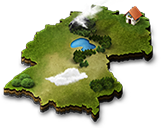 Разрешение на размещение внешней рекламы
Выдача выписки из технической документации о нормативно-денежной оценке земельного участка
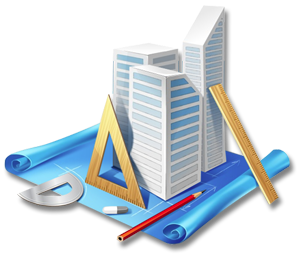 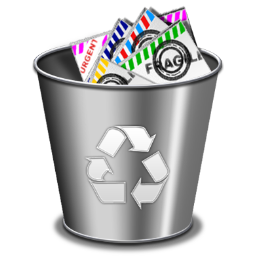 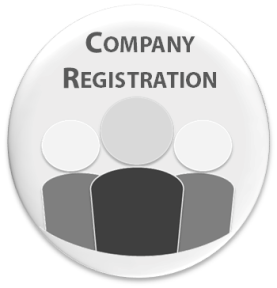 Декларация о готовности объекта к эксплуатации
Декларация о начале выполнения строительных работ
Регистрация декларации об образовании отходов
Регистрация бизнеса
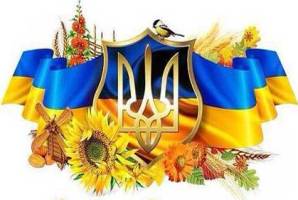 КОЛИЧЕСТВО АДМИНИСТРАТИВНЫХ УСЛУГ, ПРЕДОСТАВЛЕНЫХ В ЦПАУ УКРАИНЫза 6 месяцев 2017 года
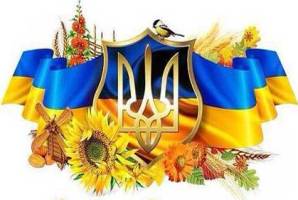 Доходы местных бюджетов за 2016-2017 гг.
состоянием на 01.06.2017 (млн грн)
ПОРТАЛ АДМИНИСТРАТИВНЫХ УСЛУГ
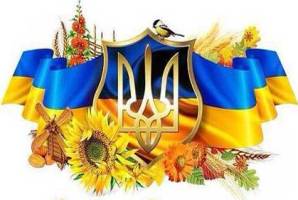 Электронное  взаимодействие  информационных ресурсов
РЕЕСТРЫ
ВСЕГО 701 ЦПАУ, 45 ТЕР.  ПОДРАЗДЕЛЕНИЙ И 18 ОТД. РАБОЧИХ МЕСТ
ЦПАУ
Государственный реестр имущественных прав на недвижимость
Единый государственный портал
Единый государственный реестр юридических лиц и физических лиц-предпринимателей
ЦПАУ
ЦПАУ
Государственный земельный кадастр
Реестр общественных объединений
ЦПАУ
ЦПАУ
Государственная информационная система регистрационного учета физических лиц и их документирования
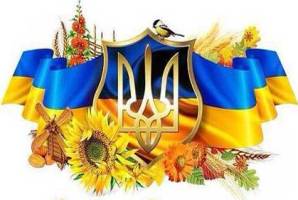 ПОЛУЧЕНИЕ АДМИНИСТРАТИВНЫХ УСЛУГ В ЭЛЕКТРОННОМ ВИДЕ
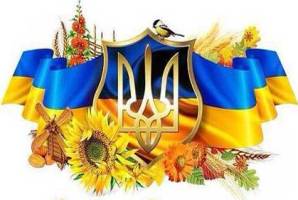 ДЕЦЕНТРАЛИЗАЦИЯ 2016 год
Центральные органы исполнительной властии их территориальные подразделения
(Государственная миграционная служба Украины, Министерство юстиции Украины, Госгеокадастр Украины)
Передано на места
Передано на места
Передано на места
Передано на места
Государственная регистрация юридических лиц и физических лиц-предпринима-телей
Регистрация места проживания/пребывания лица
Предоставление сведений из Государственного земельного кадастра
Государственная регистрация прав на недвижимое имущество и их отягощений
НотариусыАккредитованные субъекты40 % средств  админсбора  - госбюджет
60 % средств  - на их содержание
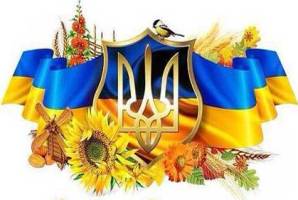 ПРЕИМУЩЕСТВА ДЕЦЕНТРАЛИЗАЦИИ
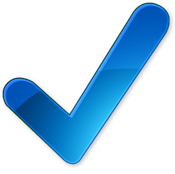 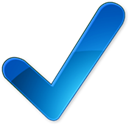 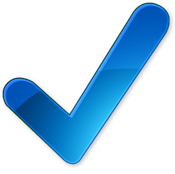 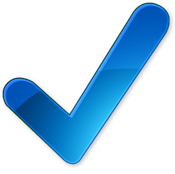 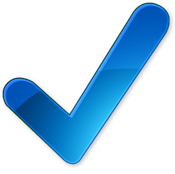 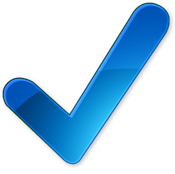 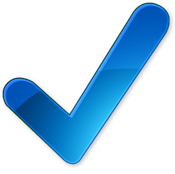 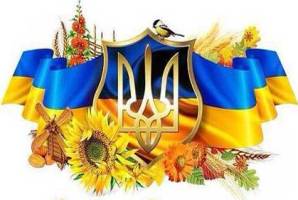 ОЦЕНКА НАСЕЛЕНИЕМ УКРАИНЫ КАЧЕСТВА ПРЕДОСТАВЛЕНИЯ АДМИНИСТРАТИВНЫХ УСЛУГ
КАЧЕСТВО ПРЕДОСТАВЛЕНИЯ АДМИНИСТРАТИВНЫХ УСЛУГ
2014
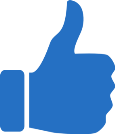 5 %
ХОРОШЕЕ
2015
14 %
2014
40 %
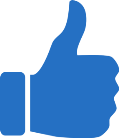 ПЛОХОЕ
2015
32 %
2014
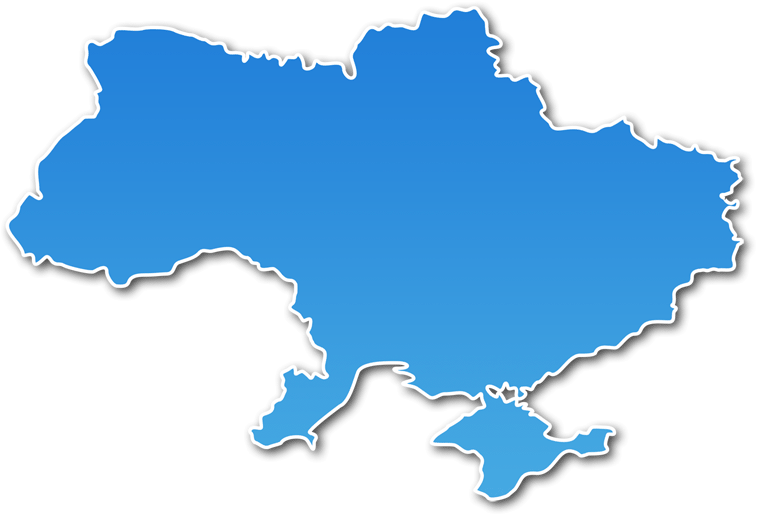 УДОВЛЕТВОРИТЕЛЬНОЕ
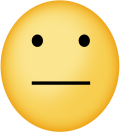 35 %
2015
37 %
69 %
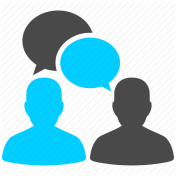 среди них, обслуживанием и предоставленными услугами
граждан Украины обращались за получением административных услуг в 2015 году
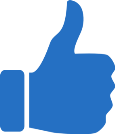 42%
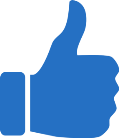 48 %
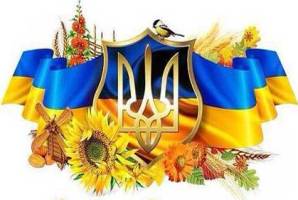 СПАСИБО ЗА ВНИМАНИЕ!